السلام عليكم ورحمة الله وبركاته 
واسعدتم صباحا
مقدمة عامة في جغرافية المدن

طلبة الدكتوراه 2023 
أ.د. محمد صالح ربيع
تشغل المدن  2-3% من سطح الكرة الارضية ، إلا أنها تضم  أكثر من نصف سكان العالم ، وهذا العدد يزداد بمعدل 55 مليون شخص في السنة ، وتستهلك المدن ثلاثة أرباع موارد العالم وتنتج غالبية مدن العالم النفايات والسكان.
يبلغ عدد سكان المناطق الحضرية في العالم  4.5 مليارات نسمة أي أن 56٪ من سكان العالم يعيشون في مناطق حضرية (2023)، وتشير التوقعات إلى أن هذا التوجه آخذ في الزيادة حتى عام 2050 على أقل تقدير ،أكثر من نصفهم يعيش في مدن ’صغيرة‘ لا يتجاوز تعدادها 500 ألف نسمة، في حين يقيم نحو 12٪ في مدن كبرى (أكثر من 10 ملايين نسمة).
من المتوقع ايضا، بحلول عام 2030، أن يصل عدد السكان في 100 مدينة كبيرة إلى مليار نسمة فضلاً عن أنّ  60% من سكان العالم سيقطنون في المناطق الحضريّة.
في العقود الأخيرة ، أدى التوسع الحضري السريع إلى تغيير ليس فقط في استخدام الأراضي ولكن في قيم الناس وأنماط حياتهم ايضا lifestyles، على سبيل المثال، بين عامي 1990 و 2010 ، أضافت آسيا وحدها 754 مليون نسمة الى سكان المناطق الحضرية ، أي أكثر من إجمالي سكان الولايات المتحدة وأوروبا الغربية مجتمعين .
 س: ما تأثير تغيير انماط الناس  وقيمهم على سكان المدينة؟
ج/ هناك قاعدة تقول :ا
      ((إذا اردت ان تعاقب مثقفا دعه يعيش بين الجهلاء))
 فتغير تصرف الناس وسلوكهم على حساب العامة ممن يحملون السلوك الحضري الصحيح ، فالإنسان ممكن ان يتحمل الجوع والعطش لساعات وايام لكن لا يستطيع ان يتحمل متطفل عدة دقائق، فكلما زاد السكان يتولد ضغط اجتماعي يغير سلوك الناس لذلك الدول الاسكندنافية حافظت على قيمها اكثر من افريقيا واسيا !
يعيش حوالي 60 %من سكان الحضر حاليا في مدن صغيرة ومتوسطة الحجم بدلاً من المدن الكبرى ؛ لكن كثافتها تتراوح بين 10000 و 20000 شخص / كم 2 ، وهي أعلى بكثير من بقية العالم . 
وهنا تساؤل : ايهما أكثر نمواً المدن الصغيرة أم الكبيرة ؟
تكافح إدارات المدن لمواكبة نمو مدنهم من حيث الحجم ، فيما يتعلق بمرافق البنى التحتية وتطويرها ، بصرف النظر عن المشكلات البيئية المحلية التقليدية مثل تلوث الهواء والماء والنفايات الصلبة و تغير المناخ ، مع معالجة الطلب المتزايد في الوقت نفسه على الوظائف والإسكان والتعليم والرعاية الصحية والنقل .
ملاحظة: هذه مجمل مشاكل المدن تقريبا
أهم مشكلة اليوم هي زيادة انبعاثات الغازات الدفيئة الناشئة عن الأنشطة في المدن  Greenhouse gases  مثل تشييد المباني واستخدامها والتصنيع والنقل واستهلاك الطاقة ومعالجة النفايات مشكلة كبيرة ، حيث تمثل الانبعاثات من المناطق الحضرية 67 % من إجمالي انبعاثات الغازات الدفيئة على الرغم من حجم التحول .
منذ نهاية القرن العشرين وبداية القرن الحادي والعشرين شهد العالم ظاهرة تسمى بالثورة المعلوماتية أو تقنية المعلومات ، وكانت المدينة على وجه الخصوص مسرحا لهذه الظاهرة ، ومن مظاهر ذلك بروز مصطلحات ومفاهيم أصبحت جزءً من الحياة اليومية للمجتمعات.
- ففي مجال الاقتصاد برزت مفاهيم مثل التجارة الالكترونية  والأعمال الالكترونية والنقود الالكترونية
-  وفي مجالات الاتصال: البريد الالكتروني والتعليم الالكتروني والجامعة الالكترونية 
-  وفي المجال الحكومي: الحكومة الالكترونية والمدينة الالكترونية فضلا عن مجالات أُخرى عديدة لا مجال لذكرها.
وأدى كل ذلك إلى ظهور مجتمع المعلومات، وتبلورت مهن جديدة مثل عمال المعرفة ومهندسو المعرفة، ومزودو الخدمة الالكترونية ومطورو المواقع الالكترونية للمؤسسات وما إلى ذلك.
 طبعا هذا كله  حدث في داخل الاطار الحضري .
وكان من الفوائد الايجابية لهذه التقنيات أنها ساهمت في زيادة الكفاءة والفعالية الاقتصادية والإدارية، وتحسين مستويات العدالة المجتمعية وتحقيق الأمن وزيادة النمو الاقتصادي ورفع كفاءة انتقال الأموال الاستثمارية عبر الحدود.

السؤال: ما علاقة التقنيات بالإدارة والاقتصاد والعدالة الاجتماعية؟
الجواب : تأتي العلاقة استنادا الى الآيات القرآنية الكريمة وَنَبِّئْهُمْ أَنَّ الْمَاءَ قِسْمَةٌ بَيْنَهُمْ ۖ كُلُّ شِرْبٍ مُّحْتَضَرٌ (28) والآية (إِنَّا كُلَّ شَيْءٍ خَلَقْنَاهُ بِقَدَرٍ (49)) سورة القمر .
بمعنى ان التقانة تضع كل شيء بمكانه وبالقدر المضبوط فلا تفريط ولا افراط ومن ثم تدعم وتشجع وتدفع الامور والمقاسات بمختلف انواعها نحو التمام والكمال وهكذا هو ديدن العالم المتقدم .مقارنة بالعالم المتخلف فكل شيء فيه غير موزون وهناك تفريط وعدم المام ببواطن الامور ومن ثم اصبحوا كالهشيم المحتضر.
المصيبة هم عادوا الى كتابنا ليطبقوا ما جاء به من آيات وتعاليم إلهية  ونحن ابتعدنا عنه بقدر اقترابهم منه !!!! ما تفسير ذلك؟
انها همجية المتأسلمين !!! والتخلف الفكري الاسلاموي!!!! والتراجع الذهني الذي اصابه العصف فتراجع ،اما (الكافرين الملحدين !!)فعصف ذهنهم تقدم وليس تراجع !!
هناك افلام ومسلسلات عن المدينة الخفية لكنها بالحقيقة ترمز الى مدينة بومبي التي تقع على سفح جبل بركان فيزوف في إيطاليا، وكان يسكنها حوالي عشرون ألف نسمة، في عام 79م ثار البركان بشكل مدمر؛ بحيث قضى على المدينة، وطمرها بالرماد لمدّة 1600 عام، وتم اكتشافها في القرن الثامن عشر مجدداً، كانت مدينة بومبي من المدن المزدهرة، وكان أغلب سكانها من الأثرياء، حيث كانت شوارعها مرصوفة بالحجارة المختلفة، وتشتهر بالحمامات العامّة، وشبكات المياه . الغريب في الامر حينما اكتشفت وجدوا الناس على وضعياتهم  المشينة متجمدين برماد البركان.
برزت في الآونة الأخيرة أسماء كثيرة للمدينة العصرية المعتمدة على الحواسيب والشبكات مثل مدينة المعلوماتية    Informatics City والمدينة السلكيةWired city ، المدينة الخفية  Hidden City ، المدينة الذكية  Smart City ، المدينة الافتراضية  Default city ، المدينة المتصلة City-related ، القرية الافتراضية Virtual Village ، وغير ذلك.
المدينة الافتراضية نسبة الى كيان ترفيهي في المدينة المنورة بالمملكة العربية السعودية تدعم تقنية الواقع الافتراضي من خلال تجسيدها على أرض الواقع.

إنّ الفكرة من المدينة السلكية هي استخدام الأسلاك وتوفير خدمات الاتصالات المختلفة للمستخدمين في كل مكان: في المنزل، في السيارة، في المؤسسات، في الجامعات … الخ. بالطبع، معدل نقل البيانات Data Rate في الشبكات اللاسلكية، أقل منه في الشبكات السلكية، وتعاني كذلك من مشكلات مثل الأمن والحماية، ومشكلات تداخل الموجات Interference.
يوجد في العالم 20000 طبيب خاص بالتجميل ، سنة 2013 تم صرف 40 مليار دولار للتجميل فقط ، هذه الأموال ممكن أن تعالج إفريقيا كلها ببلاويها !!!!
- سنة 2011  هناك 15 مليون إنسان جمّل نفسه، وعملية التجميل بدأت بعد الحرب العالمية الثانية حينما تشوه الجنود وهي ليست للأصحاء.
والسؤال: ماذا نسميَّ هذا التوجه ؟ هل هو جزء من الاتجاهات الحديثة لسكان المدن ؟
الجواب : نعم هكذا هو تفكير الشعوب المترفة ذات العيش الناعم الرغيد ،فحينما يُشبع الانسان رغباته تفيض نفسه نحو  غايات دنيوية أخرى ،وعكسه تماما الشعوب المظلومة الجائعة التي كبتت رغباتهم بظلم الناس( الدول) فان جُّل تفكيرهم هي لقمة الخبز وقد لا يدور في خلده ولو برهة من الزمن بالتفكير بتجميل نفسه؟
المشكلة الاهم إن كل ذلك يحدث في المدن !!! الجائع والمترف.
فالفرق بين الغني والفقير هو :
 ان الغني يأكل ليتذوق والفقير يأكل ليسد جوعته
 وان الغني يلبس لكي يتجمل والفقير يلبس ليكسو عورته 
والغني يسافر لكي يكتشف عوالم والفقير يسافر ليبحث عن عمل
اكتشف علماء روس طب الفضاء اذ ان كل عضو بجسم الانسان له ممثلية بجلد الانسان بالخارج مثل السفارات للدول وبالإمكان ان تعرف ماذا يحتوي كل جزء من الجسم من خلال الممثلية بالجلد .
كيف تم التوصل الى ذلك ؟
كانت احدى المحطات الروسية في كازاخستان يراقبون فقط حول :هل في الفضاء الخارجي بشر يعيشون مثلنا  على غير الارض ؟ فكانوا يلتقطون موجة البث من الفضاء الخارجي، وفي احدى الايام التقطت اجهزتهم 10000 مسج خلال ثواني (موجة بث) من الفضاء الخارجي ،فاضطرب العلماء وحاروا من اين اتت هذه الموجات وبقوا يبحثون عن السبب لمدة 4 اشهر  لكي يعرفوا السبب !
مسج الى الكبد واخر للكلى لكي توقف فلترة الدم ربما نحتاج الى دم والغدة الدرقية وحتى الدورة الدموية تقلص الدماء للأعضاء غير المهمة لكي توفر الدم ربما يحتاجه الجسم فاذا الجرح بسيط فهو انذار اما اذا كبير فالإجراءات اتخذت .
ما الغرض من سوق هذه الامثلة ؟ 
الجواب: ان العالم يسير بسرعة مذهلة وفي كافة الاتجاهات والحضرية جزءا منها ،علما ان اجهزة الطب المتطورة ومن اخترعها ومن يتطبب بها كلها تتخذ من المدن مسرحا لها! ومن ثم فان المدينة هي من يحتوي كل هذه التطورات وتصبح جزءا من هيكلها العام فتصبح او تتسم هي الاخرى بسمات هذا التطور ويحسب ضمن توجهاتها.
يوجد في العالم اليوم ما يسمى بتجارة الادمغة  وللأسف العر ب الوحيدين الذين يمثلون هذه البضاعة  بين دول العالم أي ان العرب من يصدر ادمغة والغرب من يشتريها فربح الغرب وخسر العرب فالولايات المتحدة تستورد الأدمغة من كل العالم وتحتضنها فان وجدت فيه إبداع تتبناها وان غير ذلك تتركه.
ومثلما تمثل المدن مسرحا لمؤشرات التطور فإنها في الوقت ذاته تحتضن مؤشرات تتناقض تماما مع توجهات التطور والتقنيات مثل استفحال المخدرات والشواذ الجنسي والمشكلة تكمن حينما يصبح ثقافة مجتمع كما هو حاصل اليوم إذ ان كل 39 دقيقة يضاف موقع جنسي جديد في مواقع الوسائل العالمية. وعليك حساب انعكاساتها السلبية في المجتمع الحضري
وعليه نحن امام فلترة المدن لتخليصها من الشواذ .
اما توجهنا نحن فسيكون باتجاه بحث خصائص المدن المليونية والعالمية والمدن الحيوية (الديناميكية) واخلاق المدينة وحضريتها وفقرها واحيائها ومستقبلها لعلنا نجد ضالتنا في اصلاح ما يمكن اصلاحه .
هناك مشكلة ظهرت بتاريخ 24/1/2023 حينما اعلن مؤشر دافوس بان التربية والتعليم العراقية خارج نطاق التصنيف الدولي وايدته وزارة التخطيط العراقية في  ان هناك 12 أمي في العراق وبنسبة 28.6% من عدد السكان العراق البالغ 42 مليون نسمة لسنة 2023.اي قرابة ثلث السكان وهي نسبة لا توجد في كل دول العالم !!
واذا كان هؤلاء لا يقرؤون ولا يكتبون  فان المشكلة الرئيسة هي في الامية المتعلمة اي ان هناك ممن يمتلكون شهادة الا انهم خارج نطاق الانتاجية او ما تسمى بالأمية الحضارية والتي صنفتها الامم المتحدة بساعات العمل اليومية والتي بلغت في العراق ان معدل اداء الموظف الحكومي لا يتجاوز 7 دقائق باليوم.
اتمنى ان يكون التوجه تجاه هاتين الافتين اللتان تنخران بالجسد العراقي  لانهما يعملان على تحطيم اي بناء يقام واي نشاط يظهر سواء كان بشكل مباشر او غير مباشر .
من هنا تكمن قدرة العلماء في اتخاذ ما يلزم لإصلاح الامر بدلا من اختيار مواضيع هدفها الاساس هي ورقة الشهادة التي سنسال عنها جميعا .
شكرا لأصغائكم
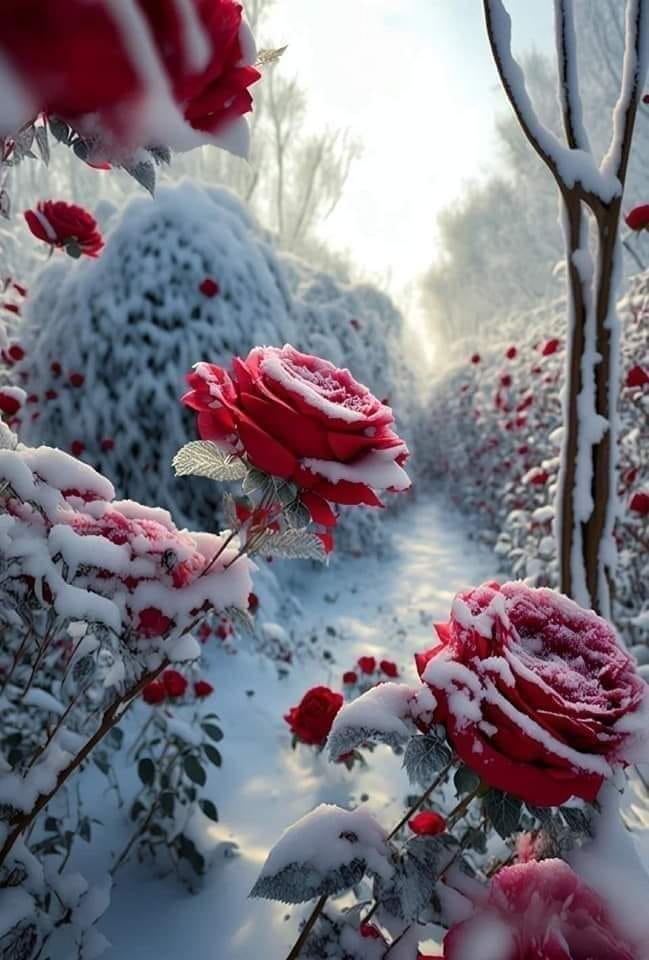